บทที่ 1 เป้าหมายและหน้าที่ทางการเงิน( The Goals and functions of  Finance)
เป้าหมายของการบริหารการเงิน
เป้าหมายของการบริหารการเงิน  คือ การทำให้เจ้าของกิจการในปัจจุบันมีความมั่งคั่งมากที่สุด เจ้าของกิจการ หมายถึง ผู้ถือหุ้นสามัญ ความมั่งคั่งของเจ้าของสูงที่สุด วัดได้จากราคาตลาดของหุ้นสามัญสูงที่สุด เปรียบเทียบเป้าหมายการแสวงหากำไรสูงสุดกับความมั่งคั่งสูงสุด
 	เป้าหมายการแสวงหากำไรสูงสุด เป็นเป้าหมายเหมาะสมของการประกอบธุรกิจ เพราะ การแสวงหากำไรสูงสุดหมายถึงประกอบกิจการให้ได้กำไรมากที่สุด ในรูปของการเพิ่มเงินลงทุนและผลที่ได้ คือ กำไร
การดำเนินงานของกิจการ
การดำเนินงานของกิจการโดยให้เกิดประสิทธิภาพ
Effective คือ บรรลุวัตถุประสงค์ของการแสวงหากำไรมากที่สุดและประสิทธิภาพ
Efficiency คือ ใช้ความพยายามน้อยที่สุดเพื่อให้ได้มาซึ่งกำไรมากที่สุด

กำไรต่อหุ้น
 หาได้จากการนำกำไรส่วนที่เป็นของผู้ถือหุ้นสามัญตั้งหารด้วยจำนวนหุ้นสามัญทั้งหมด
		กำไรต่อหุ้น = กำไรส่วนที่เป็นของผู้ถือหุ้นสามัญ                                                         			               จำนวนหุ้นสามัญทั้งหมด
กำไรต่อหุ้นจะสูงสุดได้ด้วยสาเหตุ 2 ประการ
กำไรต่อหุ้นจะสูงสุดได้ด้วยสาเหตุ 2 ประการ คือ
1.กำไรส่วนที่เป็นของผู้ถือหุ้นสามัญสูงสุด
2.จำนวนหุ้นสามัญน้อยที่สุดกำไรต่อหุ้นจะสูงสุดตามเป้าหมายการแสวงหากำไรต่อหุ้นสูงสุด
 
จุดบกพร่องอีก 3 ประการ
1.กำไรต่อหุ้นไม่ได้คำนึงถึงความเสี่ยงภัย ( Risk ) ความไม่แน่นอนผลตอบแทน
2.กำไรต่อหุ้นไม่ได้คำนึงถึงระยะเวลาของผลตอบแทน
3.เป้าหมายกำไรสูงสุดไม่ได้คำนึงถึงผลกระทบของนโยบายเงินปันผลที่จะมีต่อราคาจากตลาดของหุ้น
หน้าที่ทางการเงิน
เดิมผู้บริหารการเงินมีหน้าที่เพียงแต่เก็บรวบรวมข้อมูล 
จัดทำรายงานทางการเงิน จัดการเกี่ยวกับเงินสด 
ผู้บริหารการเงินมีหน้าที่รับผิดชอบเพื่อให้บรรลุเป้าหมายของ
การให้เจ้าของกิจการมั่งคั่งมากที่สุด
หน้าที่ทางการเงิน
ผู้บริหารการเงินมีหน้าที่ แบ่งเป็น 3 ประการ คือ
1. การตัดสินใจจัดหาเงินทุน แหล่งเงินทุนที่จะจัดหาจากเจ้าหนี้ มีทั้งเจ้าหนี้ระยะสั้นและเจ้าหนี้ระยะยาว
2. การตัดสินใจจัดสรรเงินทุน การลงทุนเริ่มตั้งแต่ ทุนระยะสั้นในรูปเงินสดหลักทรัพย์ที่อยู่ในความต้องการของตลาด ลูกหนี้ สินค้าคงเหลือ และการลงทุนระยะยาวในรูป ที่ดิน อาคาร เครื่องจักร โรงงาน 
3. การตัดสินใจในนโยบายเงินปันผล กำไรสุทธิที่ถูกสะสมไว้ในบัญชีกำไรสะสม อาจเป็นแหล่งของเงินทุนที่จะนำไปลงทุนต่อ เพื่อให้ได้ผลตอบแทนที่สูงขึ้นในอนาคต
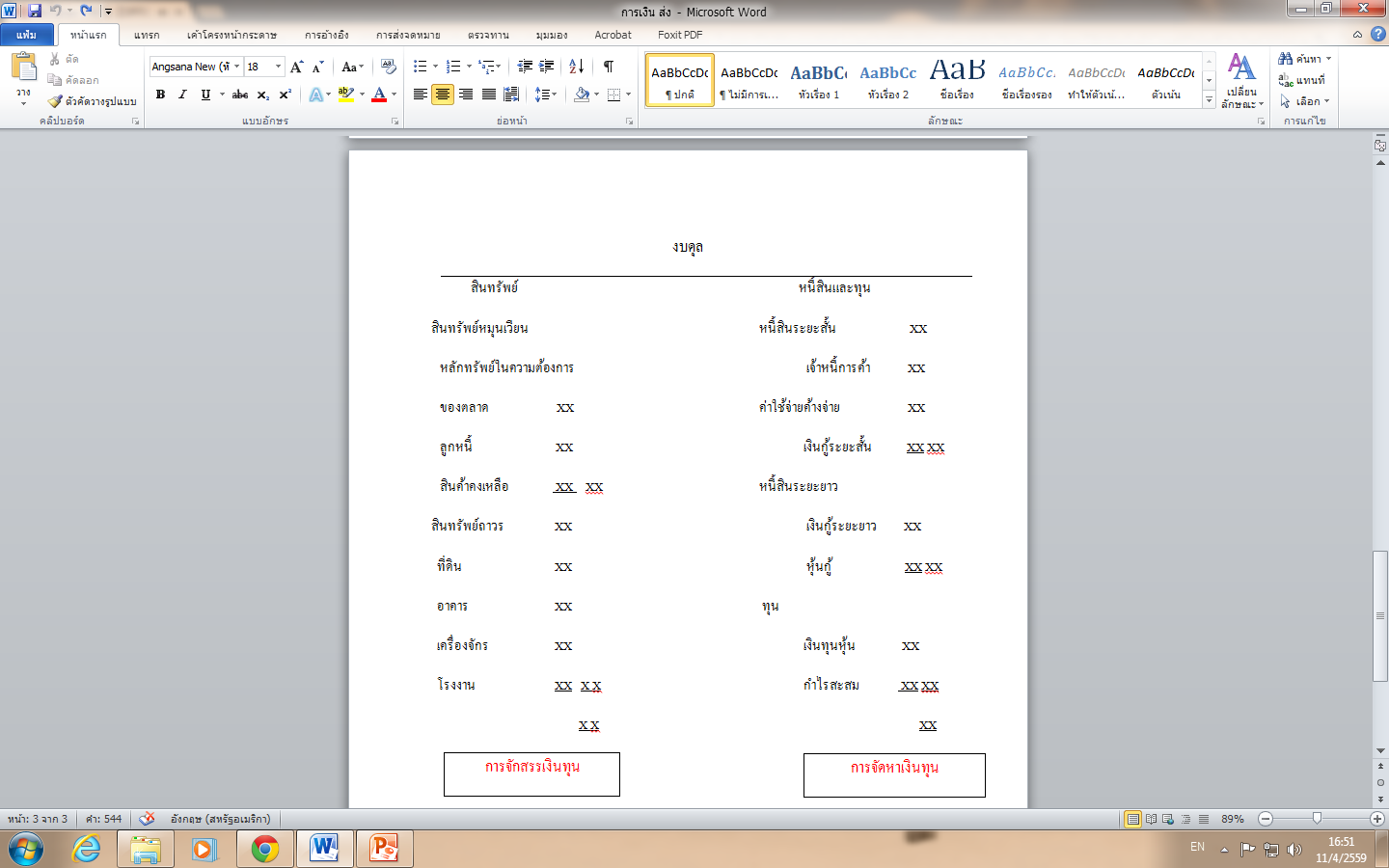 ผู้บริหารทางการเงิน
ผู้บริหารการเงินที่มีความสามารถจะจัดสรรเงินทุนและนโยบายเงินปันผลที่ดีจะส่งผลให้กิจการมีกำไรต่อหุ้นสูงสุดมีความเสี่ยงภัยน้อยที่สุด มีระยะเวลาของการเริ่มได้รับผลตอบแทนเร็วที่สุด นั่นคือ กิจการสามารถบรรลุเป้าหมายที่ต้องการ
การประเมินผลการบริหารการเงิน
อัตราส่วนทางการเงิน (Financial Raito)
      งบกระแสเงินทุน (Fund Flow Statement)
      จุดคุ้มทุน (Break Even Point)
สินทรัพย์ = หนี้สิน + ทุน
100,000 = 60,000 +ทุน 40,000
สินทรัพย์ 140,000= 20,000 + 120,000
คำถามท้ายบท
จงอธิบายความหมายของคำว่า “เป้าหมายในการบริหารการเงิน”
จงอธิบายเปรียบเทียบ “การแสวงหากำไรสูงสุด” กับ “ความมั่งคั่งสูงสุด” 
ผู้บริหารทางการเงินมีหน้าที่อะไรบ้าง
จงอธิบาย งบการเงินที่คุณรู้จัก
การจัดหาเงินทุน และการจัดสรรเงินทุน สามารถหาได้จากอะไรบ้าง